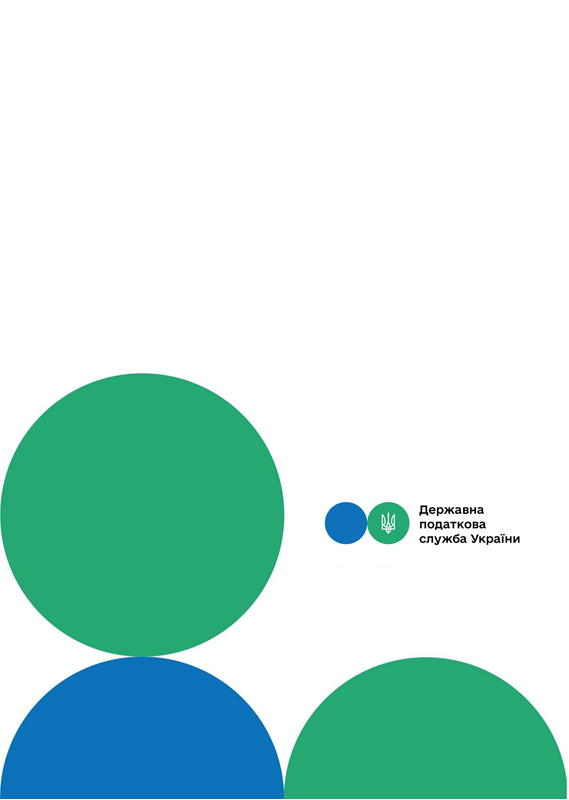 Головне управління ДПС у м. Києві
Друзі, підписуйтеся на офіційні сторінки Державної податкової служби України у соціальних мережах, де ви зможете переглянути новини, актуальні роз'яснення податкових новацій, а також інфографіки, коментарі керівництва, фахівців служби! Буде корисно та цікаво!
Спілкуйтеся з податковою службою дистанційно за допомогою сервісу  «InfoTAX»:
До уваги контролерів КІК – фізичних осіб!
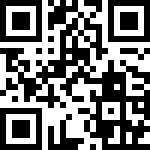 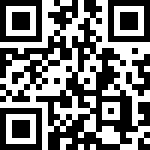 канал ДПС «Telegram»
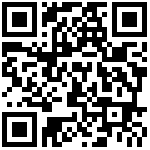 сторінка на «Youtube» каналі ДПС
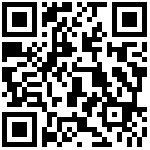 сторінка ДПС на «Facеbook»
Офіційний веб-портал  Державної податкової  служби України: tax.gov.ua
Інформаційно-довідковий департамент ДПС: 0-800-501-007
Квітень 2024
3
Головне управління ДПС у м. Києві нагадує, що наразі триває кампанія подання контролюючими особами – фізичними особами Звітів про контрольовані іноземні компанії (далі – КІК) за 2022 та 2023 звітні періоди.  
	Для цілей податкового контролю за оподаткуванням прибутку контрольованої іноземної компанії звітним (податковим) періодом є календарний рік або інший звітний період КІК, що закінчується протягом календарного року.  
	Першим звітним (податковим) роком є 2022 рік (якщо звітний рік не відповідає календарному року – звітний період, що розпочинається у 2022 році).  
	Нагадуємо, що Звіт про КІК має бути подано контролюючими особами одночасно з поданням річної декларації про майновий стан і доходи. 
	Відповідно до підпункту 49.18.4 пункту 49.18 статті 49 Податкового кодексу України (далі – Кодекс) декларації про майновий стан і доходи подаються за календарний рік – до 1 травня року, що настає за звітним. 
	Водночас пунктом 54 підрозділу 10 розділу ХХ «Перехідні положення» Кодексу встановлені такі особливості застосування положень про оподаткування прибутку КІК протягом перехідного періоду: першим звітним (податковим) роком для Звіту є 2022 рік (якщо звітний рік не відповідає календарному року – звітний період, що розпочинається у 2022 році). Контролюючі особи мають право подати Звіт за 2022 рік до контролюючого органу одночасно з поданням річної декларації про майновий стан і доходи або податкової декларації з податку на прибуток підприємств за 2023 рік із включенням зазначеного у такому звіті скоригованого прибутку КІК, що підлягає оподаткуванню в Україні, до показників відповідних декларацій за 2023 рік. При цьому штрафні санкції та/або пеня не застосовуються. 
	До звіту про КІК в обов'язковому порядку додаються завірені належним чином копії фінансової звітності КІК, що підтверджують розмір прибутку КІК за звітний (податковий) рік.  
	Відповідно до підпункту 39 прим. 2.5.2 пункту 39 прим. 2.5 статті 39 прим. 2 Кодексу, якщо граничні строки підготовки фінансової звітності у відповідній іноземній юрисдикції спливають пізніше граничних строків подання річної декларації про майновий стан і доходи або податкової декларації з податку на прибуток підприємств, такі копії фінансової звітності контрольованої іноземної компанії подаються разом із річною декларацією
про майновий стан і доходи або податковою декларацією з податку на прибуток підприємств за наступний звітний (податковий) період.  
	При цьому у Звіті про КІК зазначається уся необхідна інформація за результатами діяльності КІК відповідного звітного періоду (за даними бухгалтерського обліку та/або проміжної фінансової звітності).    
	Також у разі якщо така особа не має можливості забезпечити складання фінансової звітності КІК та/або здійснення розрахунку скоригованого прибутку КІК до дати граничного строку подання річної декларації про майновий стан і доходи або податкової декларації з податку на прибуток підприємств, така особа подає звіт про КІК за скороченою формою, який містить лише відомості, передбачені підпунктами «а» - «в» підпункту 39 прим. 2.5.3 пункту 39 прим. 2.5. статті 39 прим. 2 Кодексу.  
	У випадку подання Звіту про КІК за скороченою формою контролююча особа зобов’язана подати повний Звіт про КІК до кінця календарного року, наступного за звітним (податковим) роком.  
Необхідно пам’ятати, що Звіт про КІК подається щодо кожної контрольованої іноземної компанії окремо та виключно в електронній формі.  
	У той же час пунктом 120.7 статті 120 Кодексу встановлено фінансову відповідальність за податкове правопорушення, зокрема:  
неподання звіту про КІК тягне за собою накладання штрафу у розмірі 100 розмірів прожиткового мінімуму для працездатної особи на 1 січня податкового періоду (у 2024 році – 302 800 грн);  
несвоєчасне подання контролюючою особою звіту про КІК тягне за собою накладання штрафу в розмірі одного розміру прожиткового мінімуму для працездатної особи, встановленого законом на 1 січня податкового року, за кожен календарний день неподання, але не більше 50 розмірів прожиткового мінімуму для працездатної особи, встановленого законом на 1 січня податкового року (у 2024 році – до 151 400 грн).  Водночас підпунктом 54 підрозділу 10 розділу ХХ Кодексу встановлено, що:  
штрафні санкції та пеня за порушення вимог статті 39 прим. 2 Кодексу під час визначення та обчислення прибутку КІК не застосовуються за результатами 2022 – 2023 звітних (податкових) років;  
до платника податків, його посадових осіб не застосовується за результатами 2022 – 2023 звітних (податкових) років адміністративна та кримінальна відповідальність за будь-які порушення, пов’язані із застосуванням норм статті 39 прим. 2 Кодексу.
тРАВ
1
2